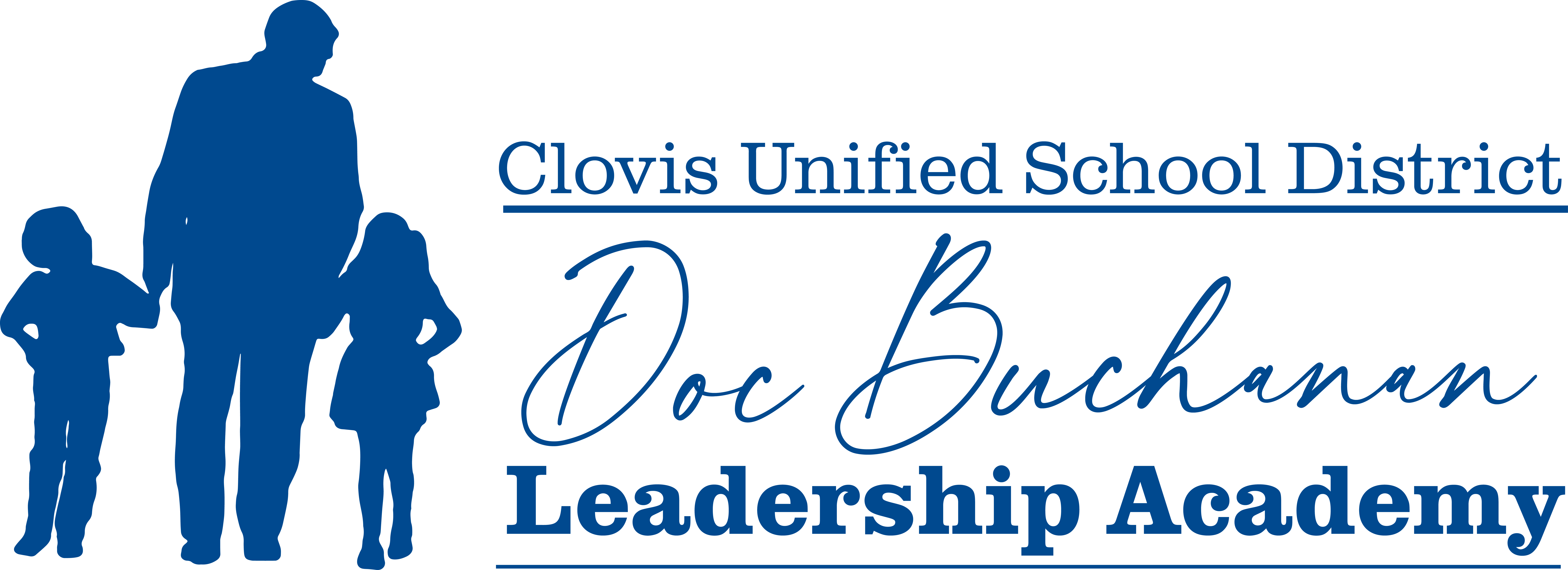 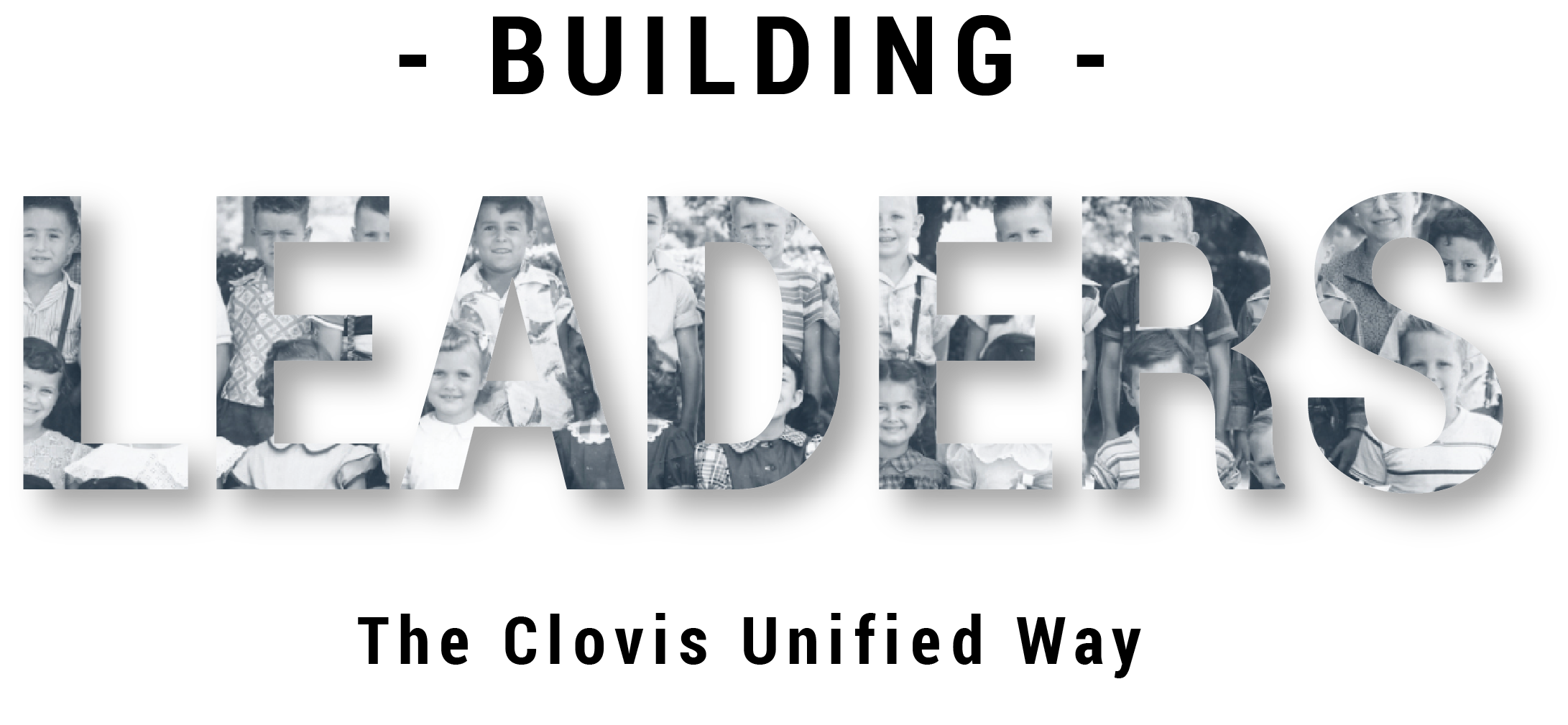 Education is a Partnership Between the School and the Community
[Speaker Notes: Facilitator:
If this is the first-time participants are hearing about the Doc B Leadership Academy introduce the Academy. This is a great opportunity to build the “why” behind the “what” of leadership development based on the philosophies and values of Clovis Unified (script available in resource folder).  If this is not the first time briefly review the purpose of the Leadership Academy.]
Doc’s Charge

	We believe in high standards in Clovis schools.  We believe competition is an ingredient of high standards and an important motivational tool.  We recognize three levels of competition.  First, we want you to make sure that all of our students learn to compete against themselves; that’s the toughest competition of all.  Second, we want you to encourage our students to compete in specialty areas to help them build on their strengths and overcome their weaknesses, because that’s the way they get jobs and that’s the way they have to perform in life.  Third, we want to you to teach our students to work in groups and to compete in groups because we think that students who can’t work in groups are going to have trouble in tomorrow’s world.
	Competition does not start with schooling.  Competition starts with little children just wanting to play – to catch or hit or kick a ball.  Eventually, they learn a few skills and all of a sudden one of them looks at the others and says hey, let’s keep score.  Now they’re interested in winning and losing, which is mostly what life’s all about.
	While you are working with our children in Clovis we want you to remember the heart of the Clovis program:  We want you to teach students to win with class and to lose with dignity.  But we also want you to teach them that there is a lot more to being a winner than the final game score.  We want you to teach them to root for their team to win, not for their other team to lose.  We want you to teach our kids what to do when they lose.  We want you to get them off their duffs and get them back in the fight.  Don’t you let them give up.  And if we can teach them not to be quitters by the time they finish the twelfth grade in the Clovis schools, they will probably make it through life.
	Our philosophy is very simple:  A fair break for every kid.  We believe the schools and the students belong to the people.  If our community wants their children to read, write, do arithmetic, sing, dance, play in the band, or compete in forensics – whatever our community wants, we are going to do – but we’re going to do it first class.
“Education is a Partnership Betweenthe School and the Community.”Values
“It is amazing what people can accomplish 
when no one cares who gets the credit.”                                     Doc
We are stewards of our community’s resources.
Our schools are open to the community.
Leaders make decisions that include perspectives from parents, students, staff and community.
[Speaker Notes: Script: Tier I, II, III
Facilitator:
There are 11 philosophy statements that serve as the foundation of Clovis Unified. Today’s philosophy is “Education is a Partnership Between the School and the Community”. There are four values that reflect this philosophy. Read or ask someone to read the values from the slide. 
Values
“It is amazing what people can accomplish when no one cares who gets the credit.” is a value statement we attribute to Doc Buchanan. The other three values are based on the collaborative effort of employees and reviewed annually as part of our strategic plan.
We are the stewards of our community’s resources.
Our schools are open the community.
Leaders make decisions that include perspectives from parents, students, staff and community.

Ask participants to turn to a neighbor and share one value that resonates with them and explain why. Facilitator models, sharing their choice and explaining why. Facilitator models, sharing their choice and why.
As pairs finish their conversations ask for volunteers to share the value they selected and explain why.

As you read each value ask for a show of hands as to who selected it (just a point of interest). Facilitator can comment on which value was selected most often
Ask for volunteers to share the value they selected and why.]
Our philosophy is very simple…
A fair break for every kid. We believe the schools and the students belong to the people. If our community wants their children to read, write, do arithmetic, sing, dance, play in the band, or compete in forensics – whatever our community wants, we are going to do – but we’re going to do it first class.
[Speaker Notes: Facilitator
Doc’s Charge really sets the stage for understanding the philosophies and values of Clovis Unified. All you have to do is read it to understand what we are all about. I especially appreciate this simple paragraph. It clearly states that every child deserves whatever it takes to be successful. It also says that we are going to give the community what they want for their children, as long as its moral and legal. This simple paragraph is the foundation for our Sparthenian concept “Be the best you can be in mind, body, and spirit.”
Ask participants to read this portion of Doc’s Charge. You may call on audience members to read parts, popcorn read or choral read (facilitator’s choice). 

Discussion Points
Ask participants to form small job alike groups of three or four. Then discuss one or more of the following: 
101 - What does a “fair break for every kid” mean in your school and/or department? What are employees saying and doing that models “a fair break for every kid”? Use specific examples.
201 - What does the “schools belong to the people mean?” Do you agree with this statement? Explain why or why not. 
301 – Explain why it is important to do things “first class”. What does this look like in your school/department. Provide examples.

After everyone is done ask each group to share one of their examples.]
[Speaker Notes: Script for Tier I, II, or III
Facilitator:
In today’s video we are going to hear current and former leaders talk about various aspects of the philosophy “Education is a Partnership Between the Schools and the Community”. Use the graphic organizer (available in resource folder) to record who discussed the value, what was said, and how it resonated with you.


Please listen for the following values:
“It is amazing what people can accomplish when no one cares who gets the credit.”
We are stewards of our community’s resources.
Our schools are open to the community.
Leaders make decisions that include perspectives from parents, students, staff and community.]
End of Part I
[Speaker Notes: Facilitator:
Depending on your time allocation and the audience you have several options.
The PowerPoint is designed for you to use the slides you choose in any order.]
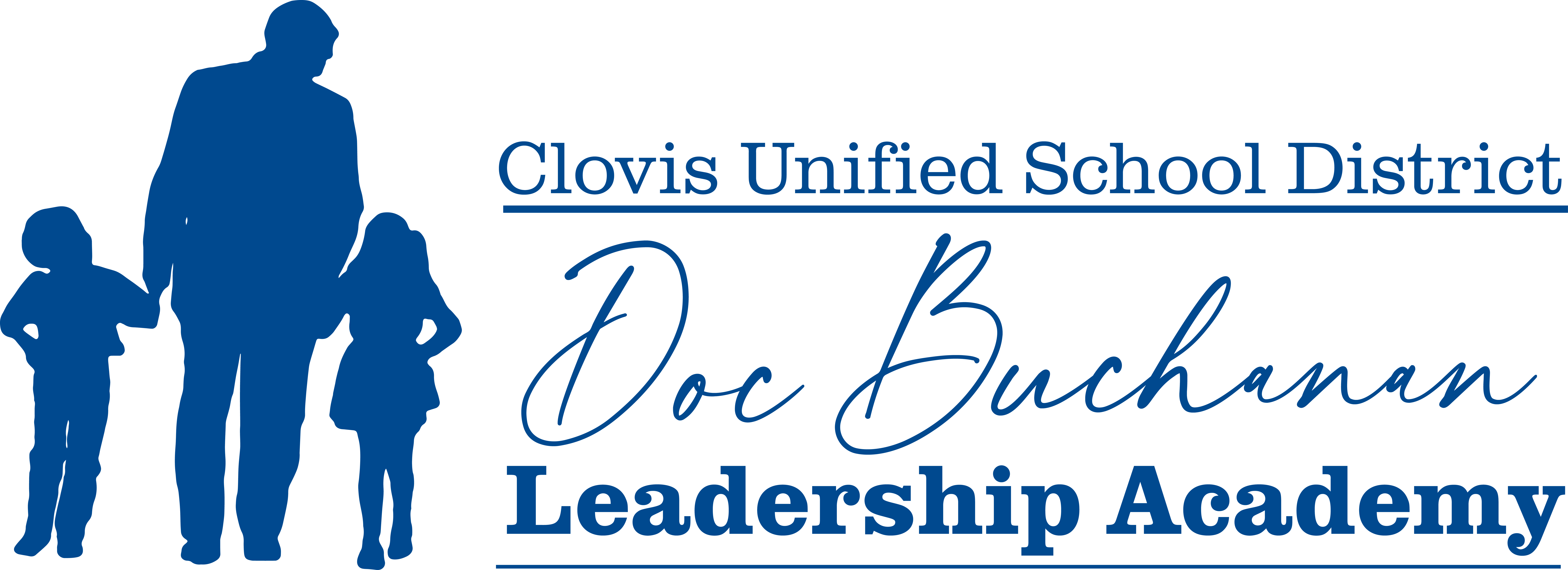 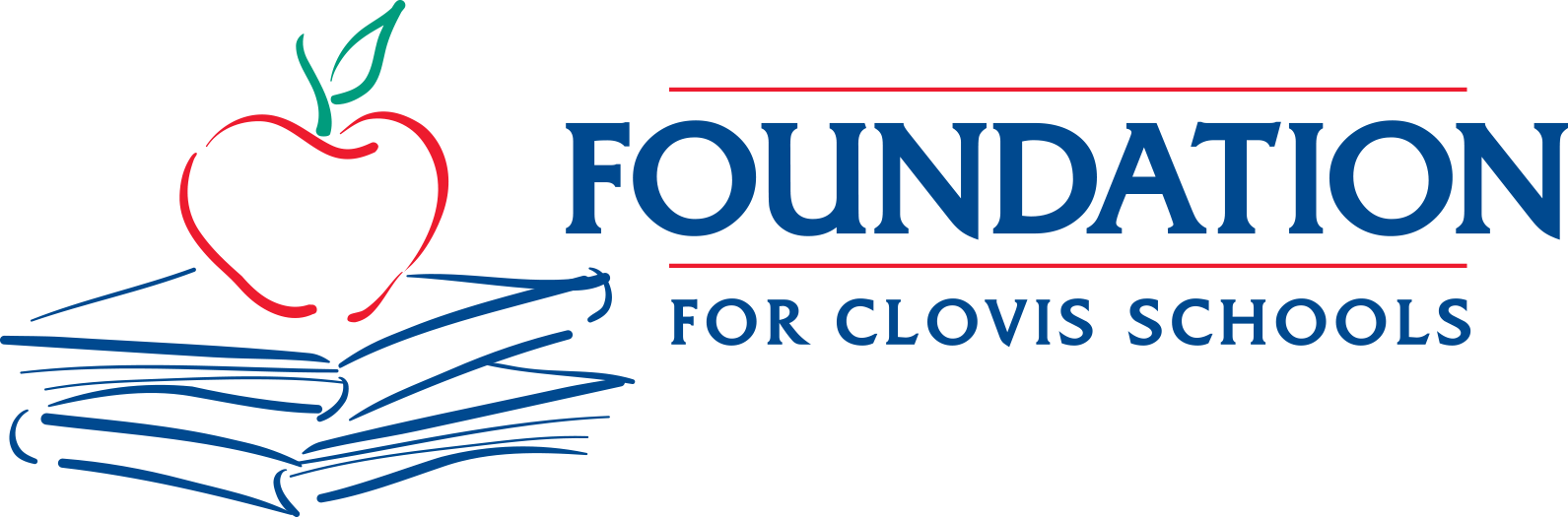